Communiquer des idées
Fiche 3b
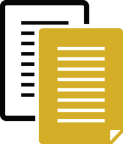 Une émission de radio, courte, à écouter. Les podcasts peuvent être téléchargés sur Internet.
Podcast
La checklist de la communication efficace
Préparer votre podcast 
Décider combien de temps dure le podcast(5 minutes est une durée convenable)
Utiliser la checklist pour préparer ce que vous allez dire
Utiliser les cases pour préparer, une case correspond à un paragraphe
Décider du style utilisé : sérieux, dynamique, dramatique…
Assurez-vous qu’il capte l’attention des auditeurs. C’est très important, car ils n’ont pas d’élément visuel auquel se référer.
Est-ce que le contenu est        clair ?
Le registre correspond-il à l’objectif et au public présent ?
Est-ce facile à comprendre ?
1
2
Est-ce que le contenu est concret ?
Des exemples sont-ils présentés ?
Avez-vous utilisé des mots frappants ?
3
4
Est-ce que le contenu est correct ?
Avez-vous mis les explications scientifiques ?
Avez-vous utilisé et expliqué les termes scientifiques ?
5
6
Est-ce que le contenu est cohérent ?
Est-ce que chaque scène ou paragraphe exprime un message principal ?
Sont-ils dans un ordre logique ?
Sont-ils liés ?
Conseils
Parler clairement dans le micro ou le dictaphone.
Prendre son temps, parler lentement.
Enregistrer le podcast dans un endroit calme et sans bruit.
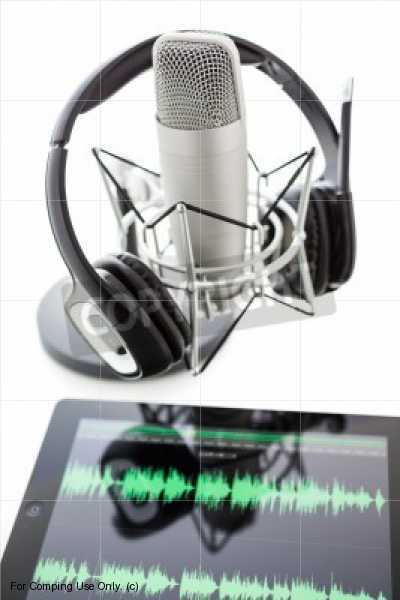 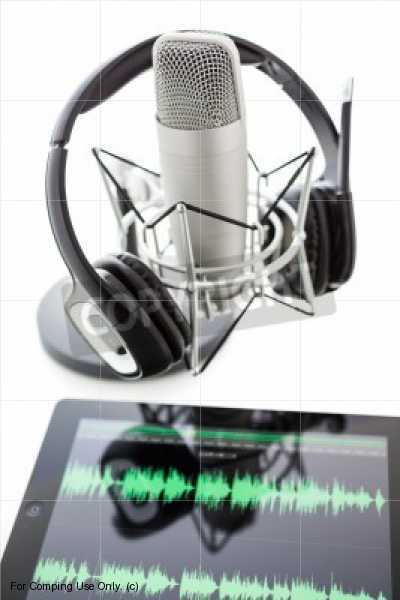